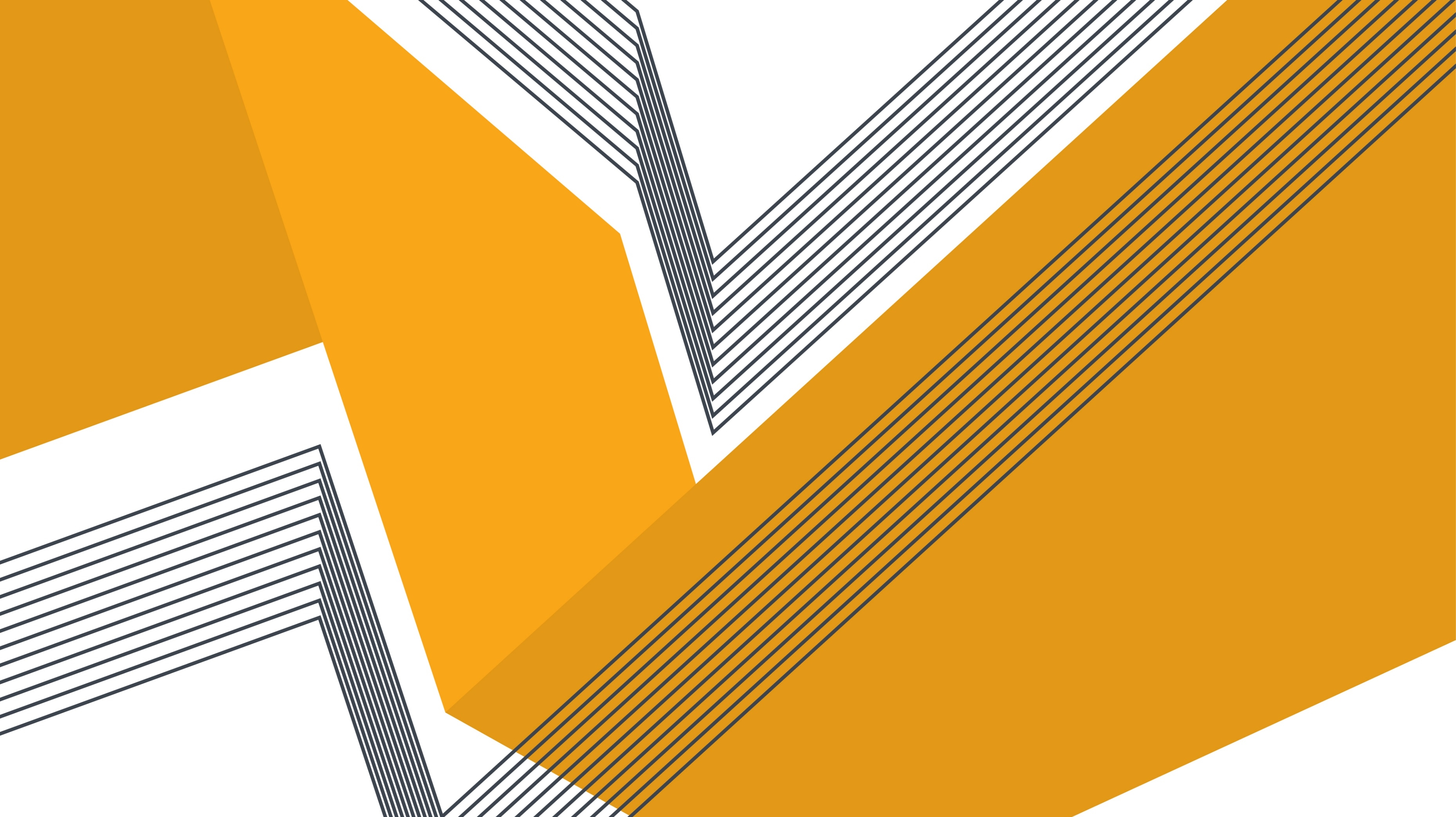 Film Fiction
Unit 10
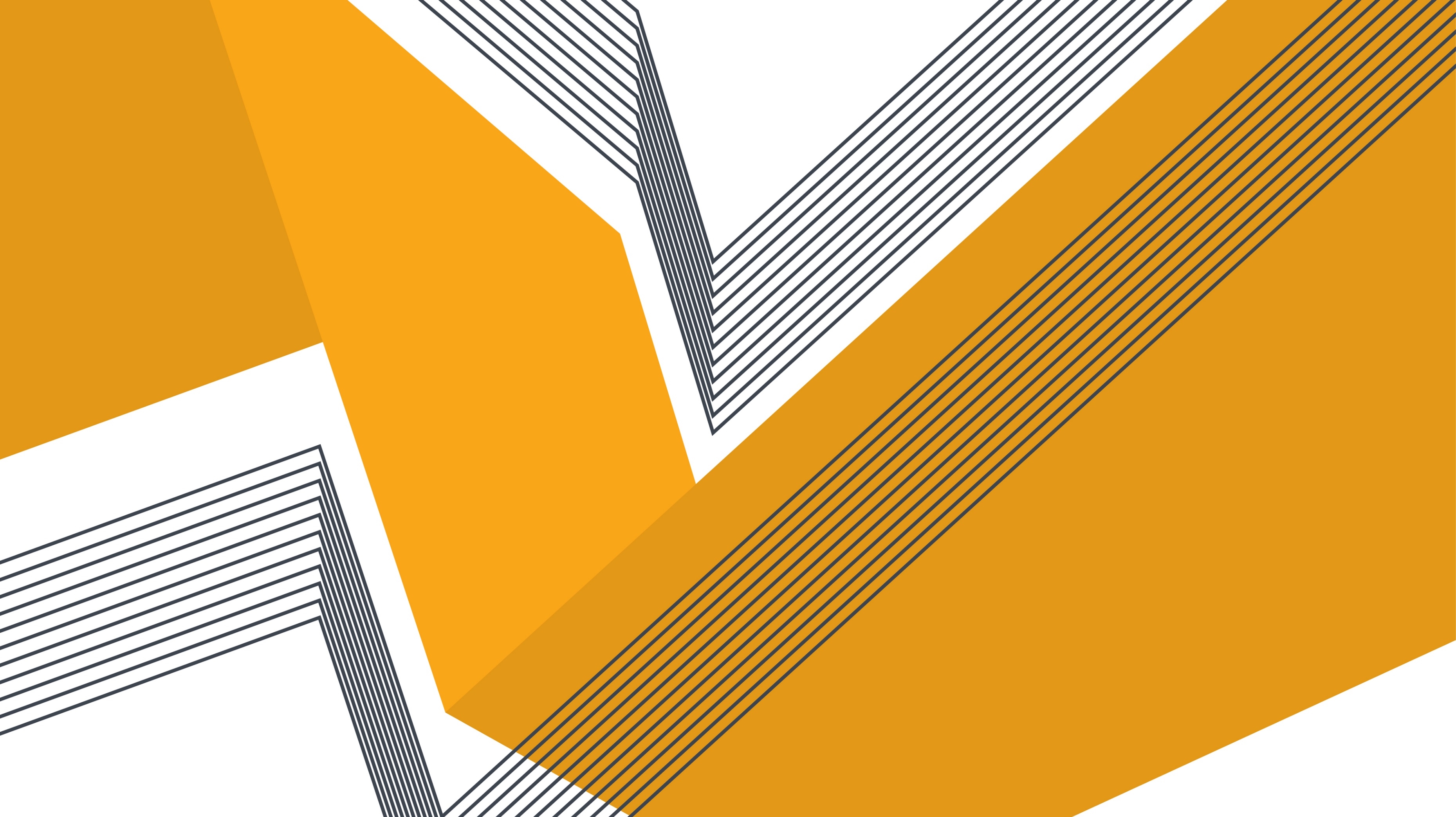 Grading Criteria
Assignment Sheet
Learning Aim A: Comparative Analysis
Choose 2 films to compare and contrast from 2 different genres
 Choose your 2 contrasting scenes (approx 5 mins...ish)
 Download the ‘film analysis guidance’ sheet from GoL to help with your notes
 You’ll also need to compare 1 of your films to others from the same genre so consider those films as well
Over the next 2 weeks we will prepare youfor your first assessment:
Film Analysis Guidance Sheet
IntroductionIntroduce your two films. What genres are they? Why did you choose them?  
Format & Purpose
Which format is it? Feature length of short film?
Provide some background information on your films – who made it? 
Which studio? 
Budget? 
Box office success? 
Running time? 
What is it about? Is it a sequel or part of a franchise?
For what purpose was it made? 
For what audience was it made (gender, age, mainstream, niche etc.) 
Description
Briefly describe the sequence – what happens?
Narrative
From which part of the narrative is this scene taken from (Consider Todorov)? How do you know? 
Is it linear, or non-linear?
Is it realist or anti-realist (Why)?
How does it tell the story (dialogue, voice overs etc.)? 
Genre 
What is the genre of the film? 
How can the audience tell? What codes and conventions are used?
Is there any iconography present? 
Does the film cater to audience expectations of the genre or does it subvert them? 
Choose 1 of your films and reference 2 other films within THE SAME GENRE. How are they similar/different 
Has the genre changed or developed over time?
Mise-en-scene – location / props / costumes / performance / setting / décor etc. 

Cinematography – camera movement / framing / position / point-of-view etc…

Lighting – high key / low key / back-lit / side / overhead / under/ natural / use of attached shadows/ colour etc…

Sound – music choices, dialogue, sound effects – diegetic /non-diegetic / parallel or contrapuntal etc…

Editing- does the editing drive the pace of the scene? Does it use straight cuts or fades?  Does it contain continuity editing rules? Does it have any elements of non-continuity?